Model Adjoint Sensitivity Impacts
1
Operational ECMWF system September to December 2008.  Averaged over all model layers and entire global atmosphere.  % contribution of different observations to reduction in forecast error.
Note:
1) Sounders on Polar Satellites      reduce forecast error most
2) Results are relevant for other NWP Centers, including NWS/NCEP
Forecast error contribution (%)
Courtesy: Carla Cardinali
and Sean Healy, ECMWF
2
Impact of Various Observing Systems in GEOS-5
01 Sep – 31 Dec 2010 00z
Total Impact

  AMSU-A radiances have 
   the largest impact globally,
   but conventional data  
   (raob, aircraft) still very
   important.  GPSRO now a 
   significant contributor. 


Impact Per Observation 

Raobs get large weight in 
    the analysis and have large 
    IPO.  Ship obs are few, but 
    are located where there 
    are few other in-situ data.
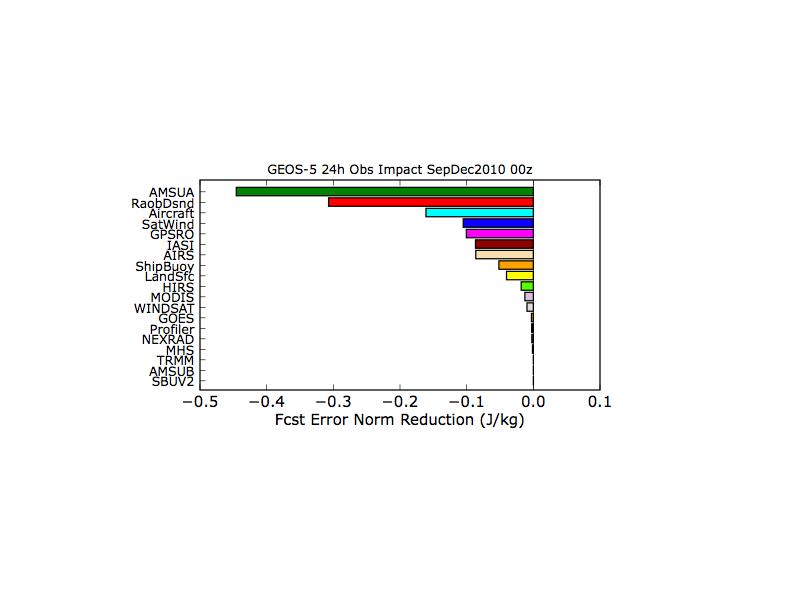 Total Impact
beneficial
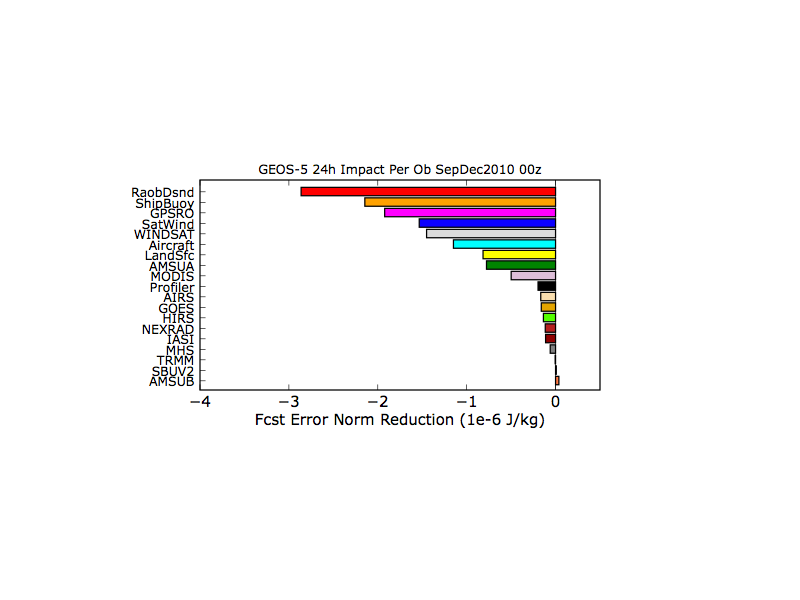 Impact Per Observation
3
FSO diagnostics (Gelaro, 5th WMO Impact Workshop, Sedona 2012)
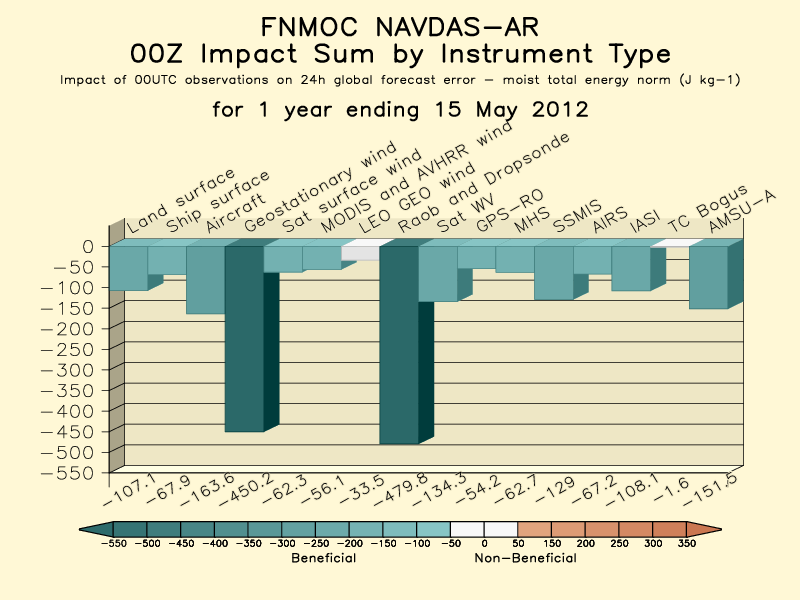 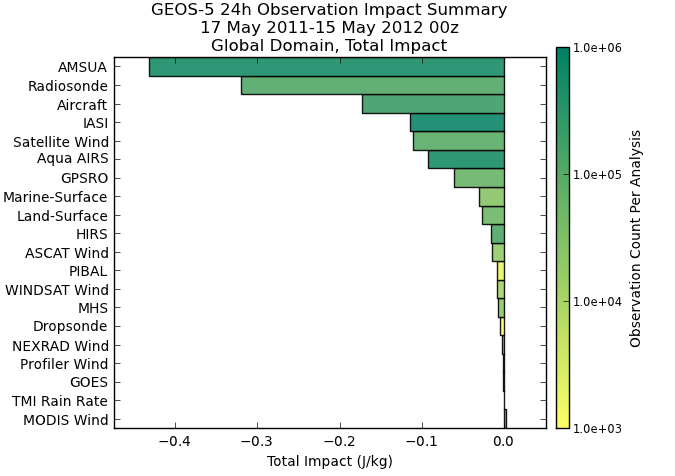 http://www.nrlmry.navy.mil/obsens/fnmoc/obsens_main_od.html
http://gmao.gsfc.nasa.gov/products/forecasts/systems/fp/obs_impact/
Much larger relative impact of AMVs in Navy system compared to NASA’s.   Note that IASI has moved up in NASA system compared to 2010 (previous slide), and GPSRO has moved down as COSMIC ages/degrades.
4